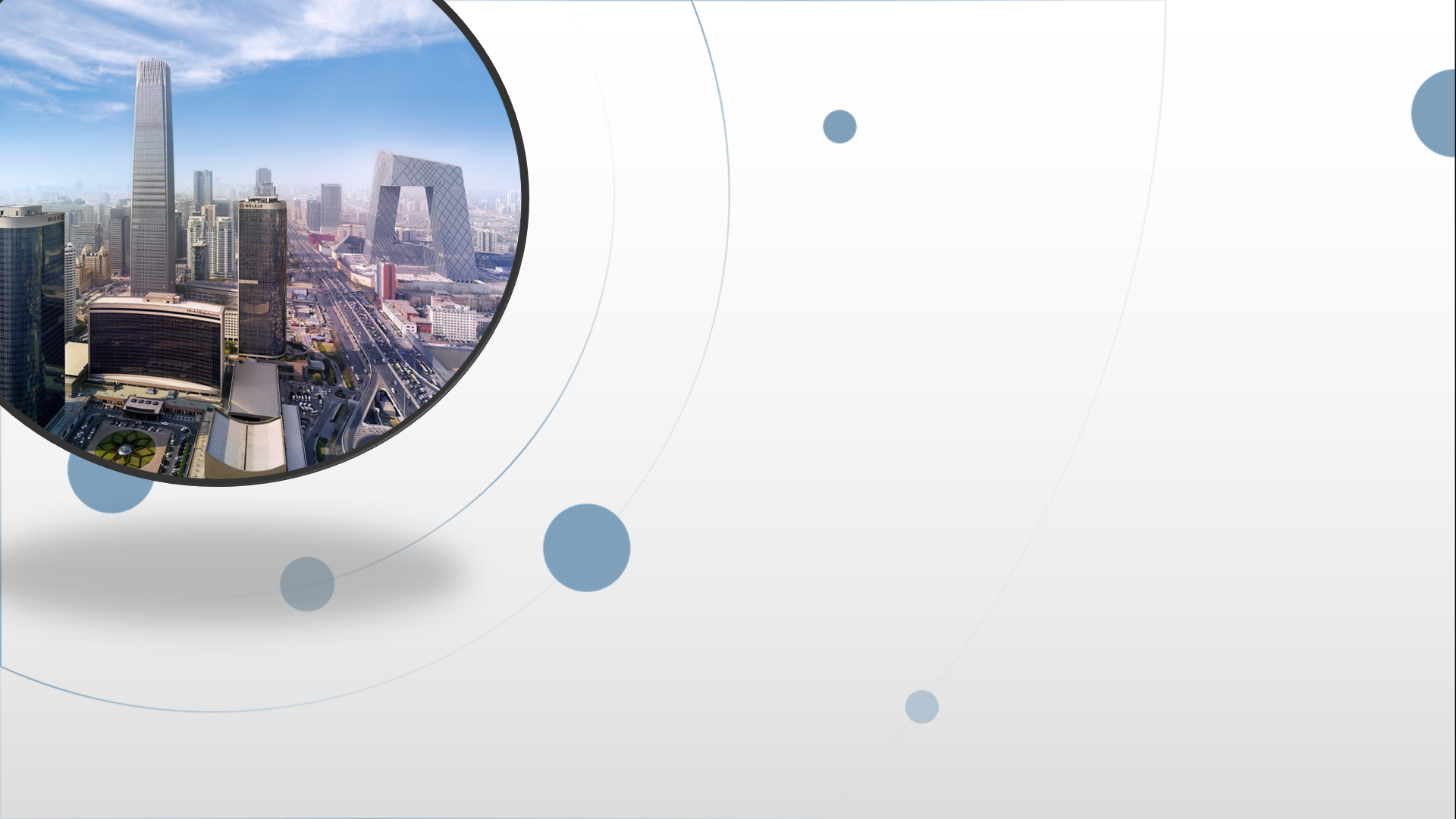 朝阳区线上课堂·高三年级地理
综合分析气候特征及其形成原因
北京市朝阳区教育研究中心   宋  波
学习目标
1．通过浏览分析相关高考试题，梳理气候特点及形成原因的考查方式，明确考查特点。
2．通过典型例题的剖析，体验综合分析气候特点及成因的过程，归纳解题思路和方法。
3．通过对分析气候特点及成因方法的应用，加深对知识的理解与巩固，发展综合思维和区域认知地理思维能力。
1
考点考法梳理
依据展示的高考题，概括相关考点和考法
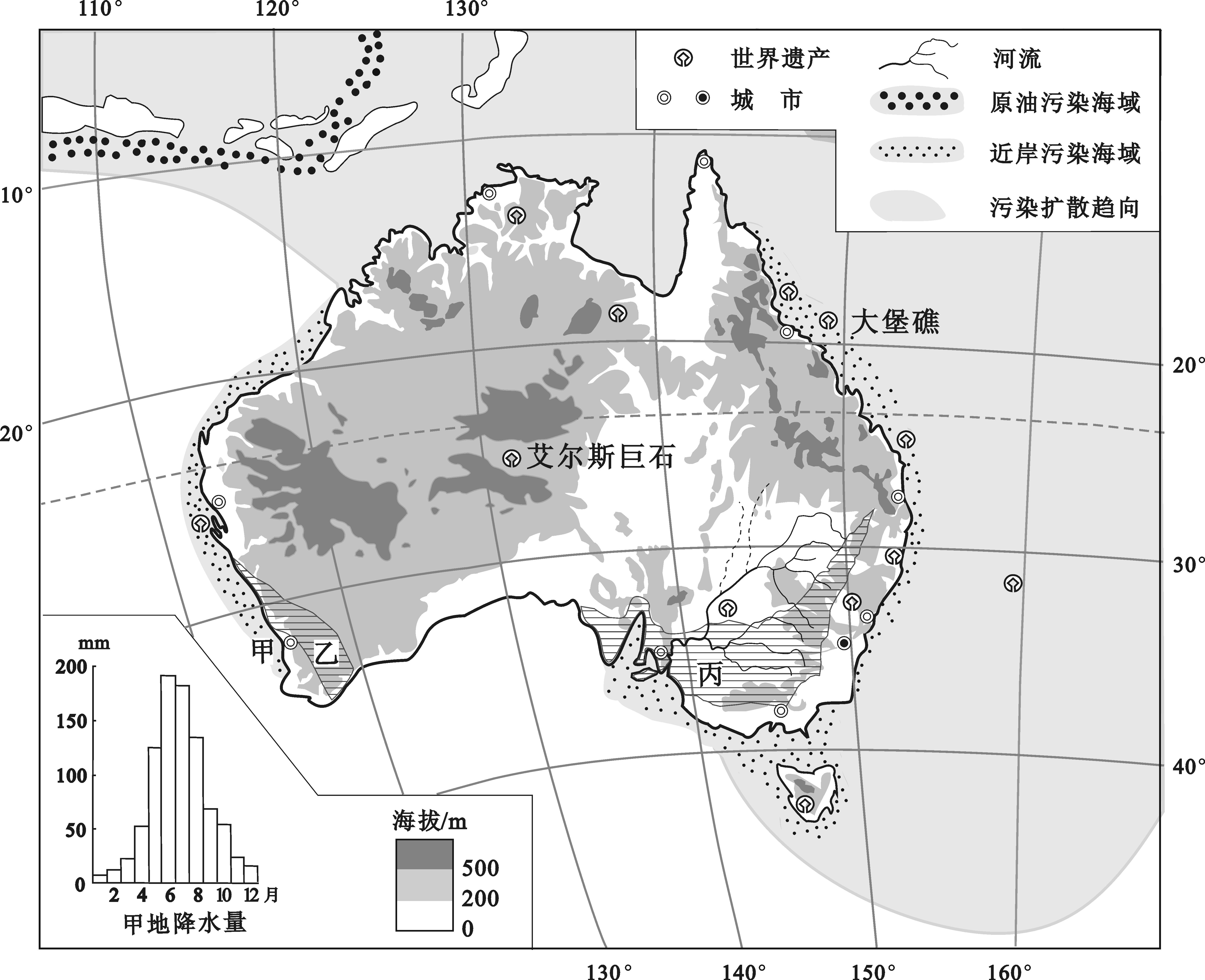 （2010北京卷）读图4，回答下列问题。
说明甲地降水特征及其形成原因。（8分）
考点：气候特点  形成原因
考法：说明           
           区域图  各月降水图
依据展示的高考题，概括相关考点和考法
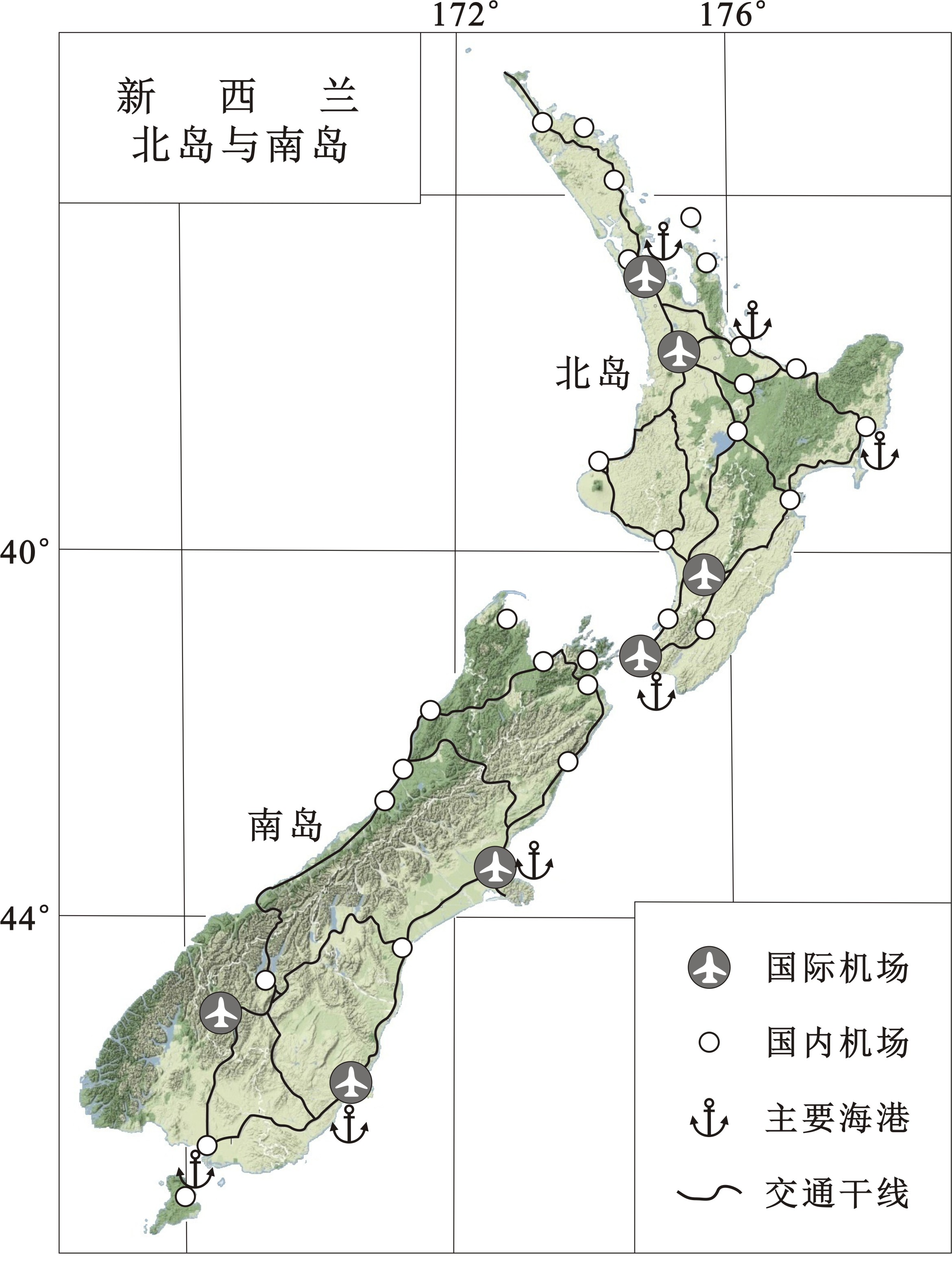 （2013北京卷）读图5，回答下列问题。
分析南岛降水量西多东少的原因。（8分）
考点：气候区域差异原因
考法：分析
           区域图
依据展示的高考题，概括相关考点和考法
（2018全国卷3）额尔齐斯河是我国唯一属北冰洋水系的河流。
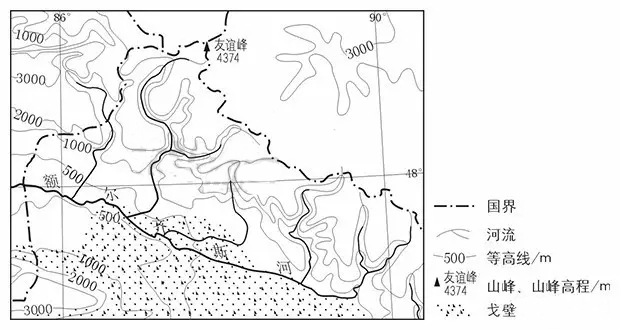 根据支流的分布特征，分析图示额尔齐斯河流域降水分布特点及成因。 （8分）
考点：气候特点  形成原因
考法：根据其它要素特征分析
           区域图
依据展示的高考题，概括相关考点和考法
（2019全国2卷）云南省宾川县位于横断山区边缘，高山地区气候凉湿，河谷地区气候干热。图7示意宾川县的地形。
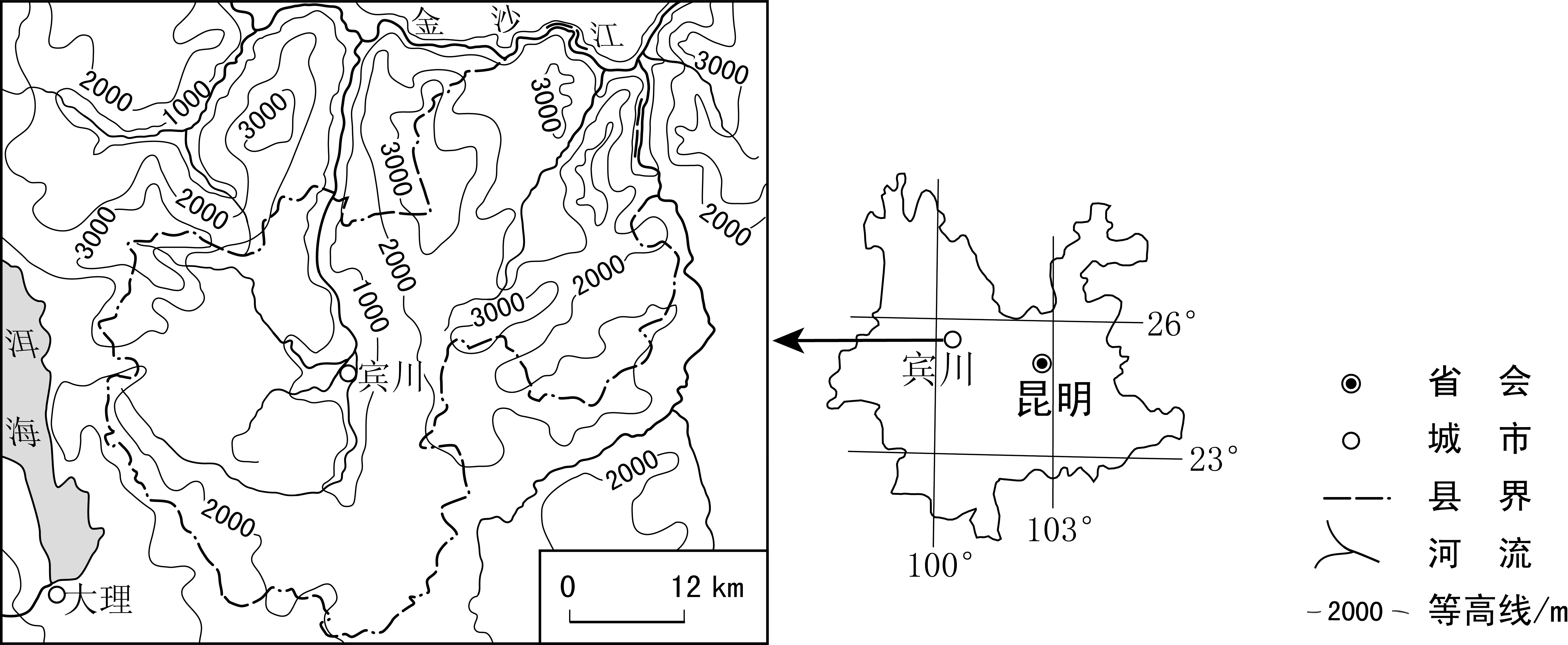 说明地形对宾川县河谷地区干热气候特征形成的影响。（8分）
考法：说明地形对气候的影响
           区域位置、要素分布图
考点：气候特征影响因素
依据展示的高考题，概括相关考点和考法
考点：气候特点  形成原因
考法：说明           
           区域图  各月降水图
考点：气候区域差异原因
考法：分析
           区域图
考点：气候特点  形成原因
考法：根据其它要素特征分析
           区域图
考法：说明地形对气候的影响
           区域位置、要素分布图
考点：气候特征影响因素
2
知识回顾
用思维导图的形式，梳理“气候特征”以及“气候特征形成的因素”知识框架。
用思维导图的形式，梳理“气候特征”以及“气候特征形成的因素”知识框架。
3
例题剖析
例题剖析
例1．读图，与汉堡比较，描述瓦伦西亚的气候特点，并指出主要的影响因素。
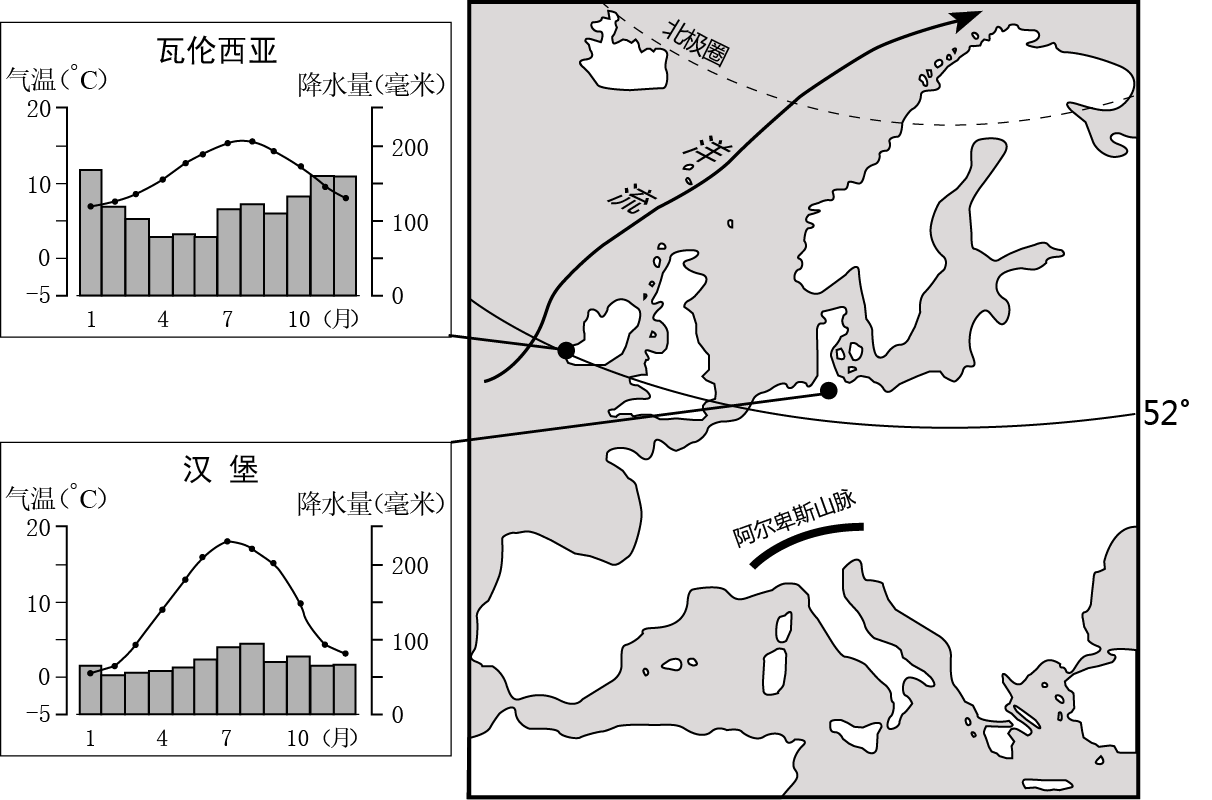 气候特点：冬季气温较高，夏季气温较低，气温年较差较小；
年降水量较多 ；
气候的海洋性较强；
影响因素：海陆位置、洋流。
例题剖析
例2. 雅安素有“雨城”“天漏”之称。读图，分析雅安降水特点的形成原因。
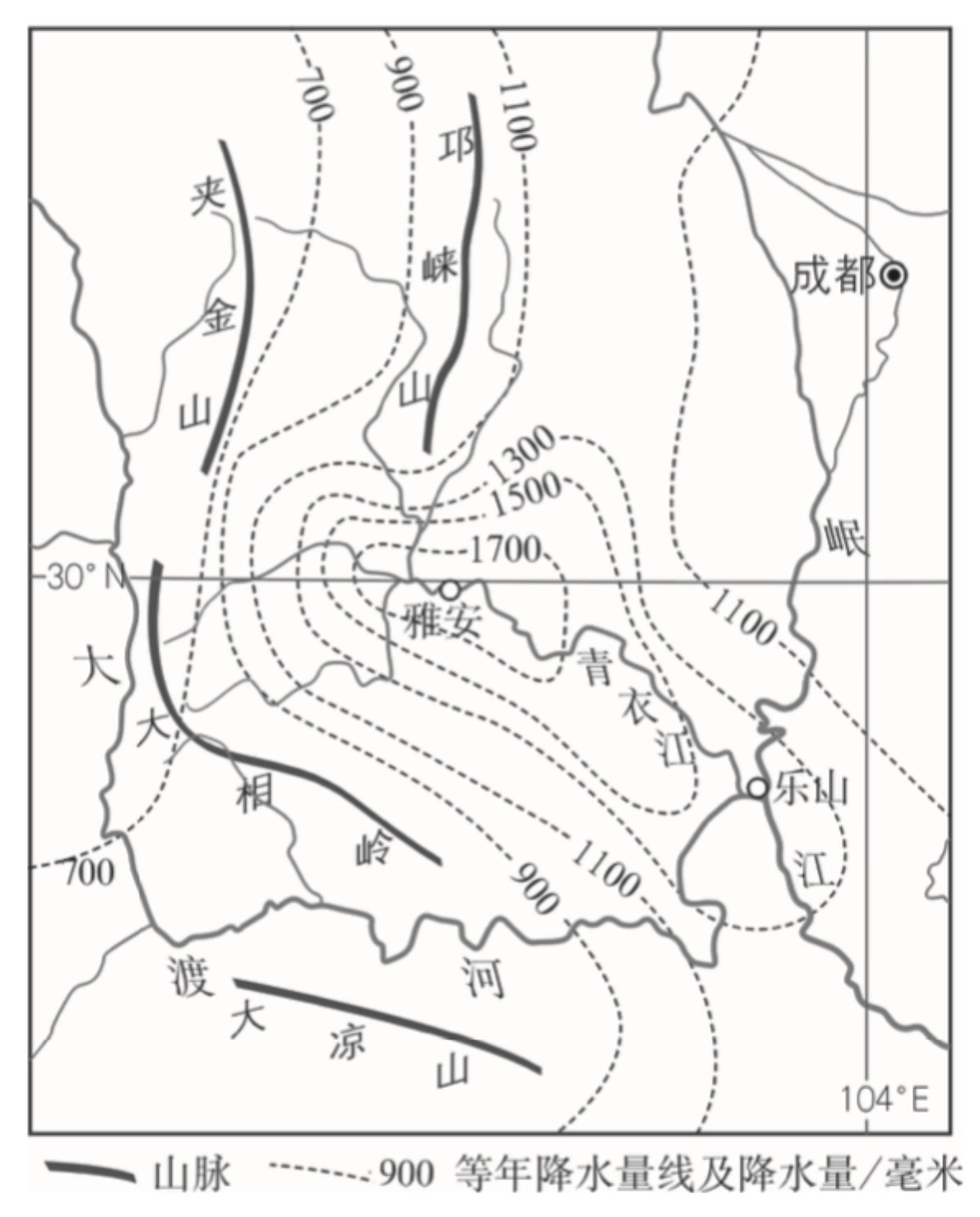 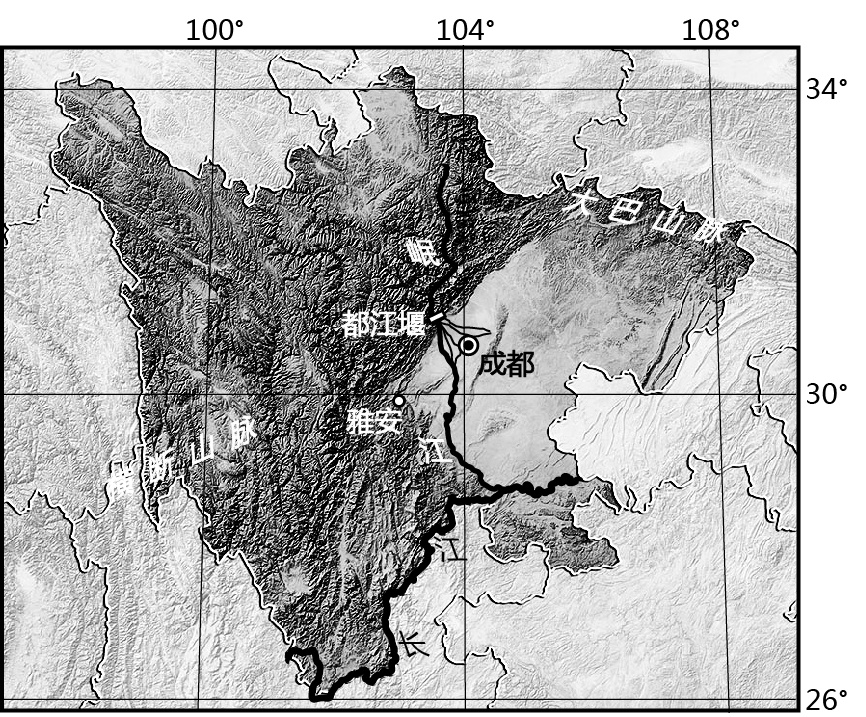 雅安位于季风区，受夏季风暖湿气流的影响，且位于河流沿岸，水汽丰富；三面环山的河谷地形，水汽不易扩散，利于抬升形成降水。
例题剖析
例3. 堪察加半岛北部发育苔原，南部生长森林，全岛气候区域差异显著。图3示意堪察加半岛的地形。
列举勘察加半岛气候的区域差异并分析主要的影响因素。
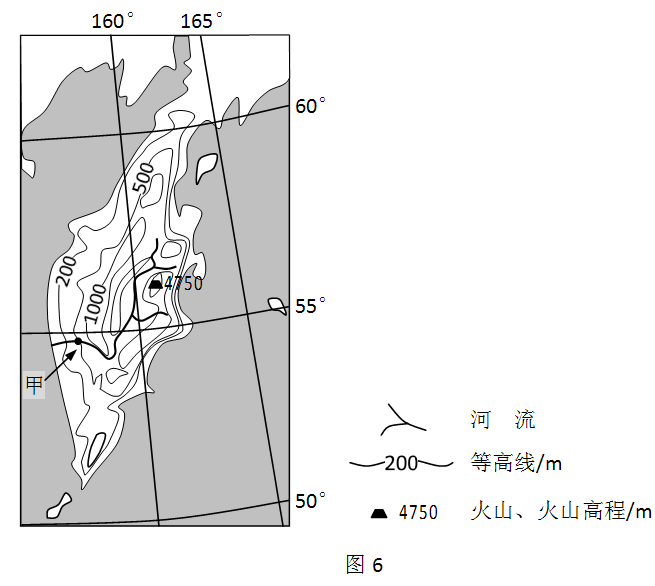 南北差异——纬度位置导致地面获得太阳辐射的差异
东西差异——南北走向山脉阻挡季风，形成多雨区和雨影区
垂直差异——地形高差大，形成气候垂直差异。
4
思路总结
思路总结
思路总结
奠定气候大格局
加剧气候复杂性
5
巩固应用
再做高考题
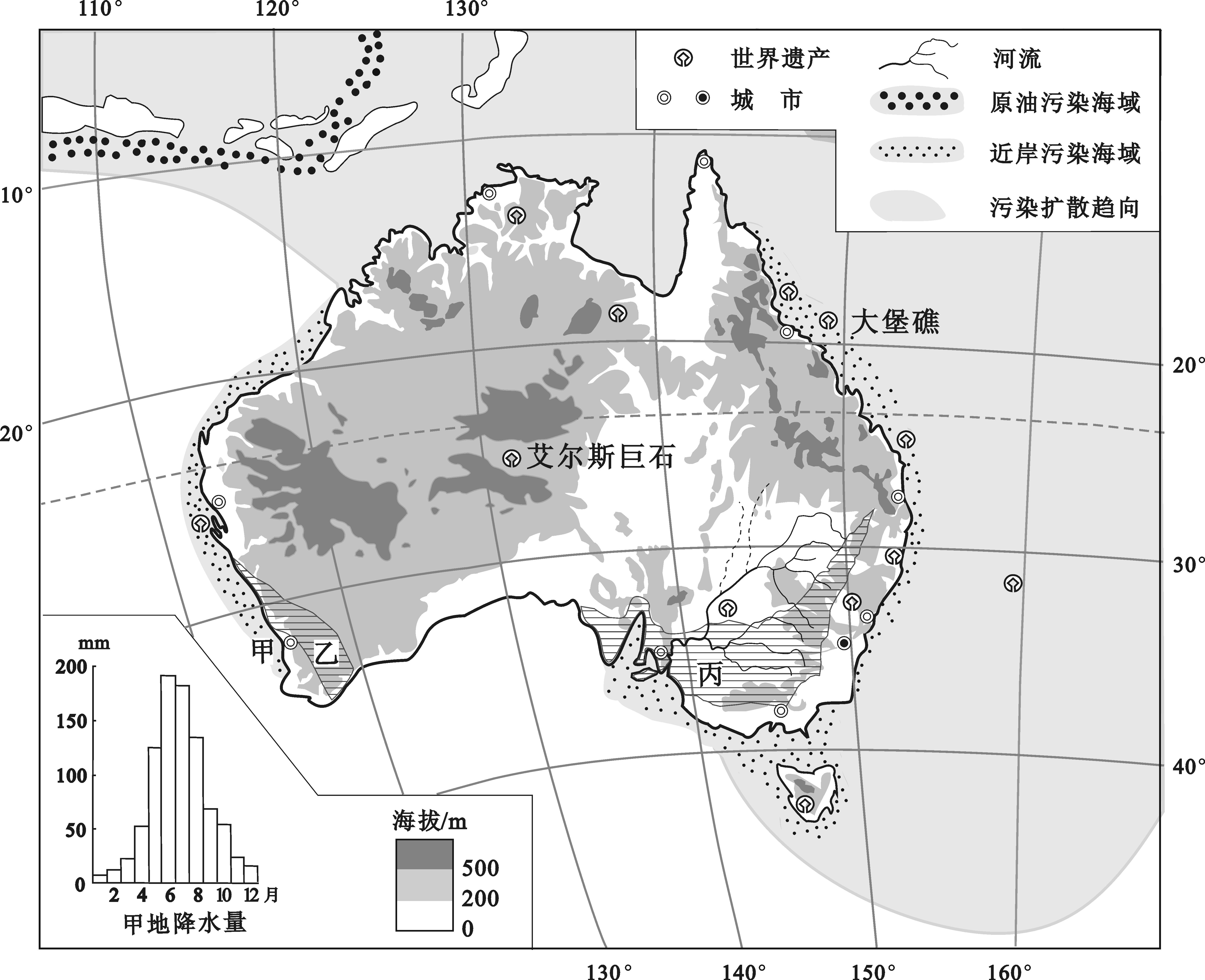 （2010北京卷）读图4，回答下列问题。
说明甲地降水特征及其形成原因。（8分）
年降水量900毫米左右（较丰富），夏季（1月）少雨，（1分）冬季（7月）多雨；夏季（1月）受副热带高压影响，冬季（7月）受西风控制。
再做高考题
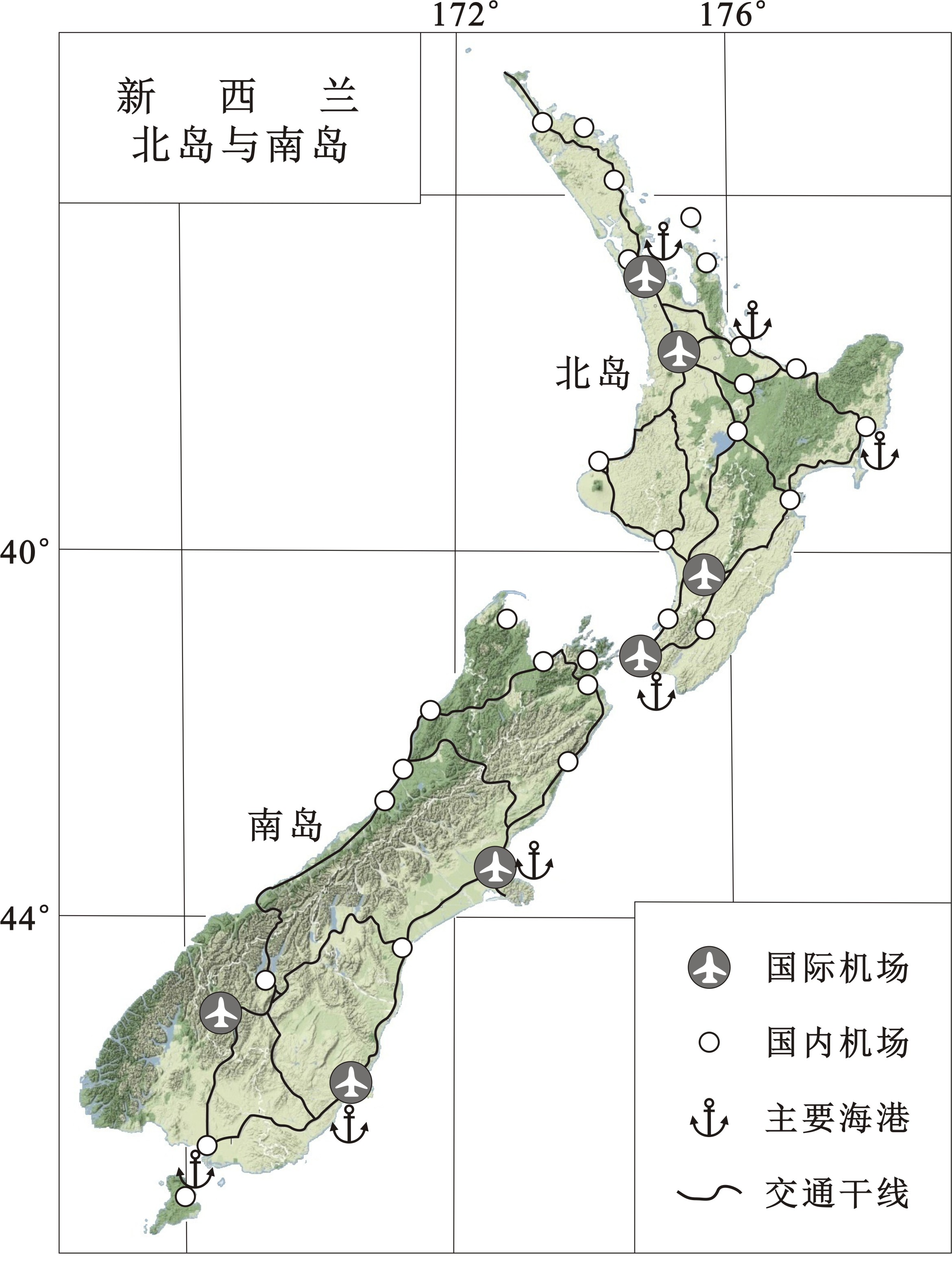 （2013北京卷）读图5，回答下列问题。
分析南岛降水量西多东少的原因。（8分）
地处西风带，西侧为迎风坡降水量多，东侧为背风坡降水量少。
再做高考题
（2018全国卷3）额尔齐斯河是我国唯一属北冰洋水系的河流。
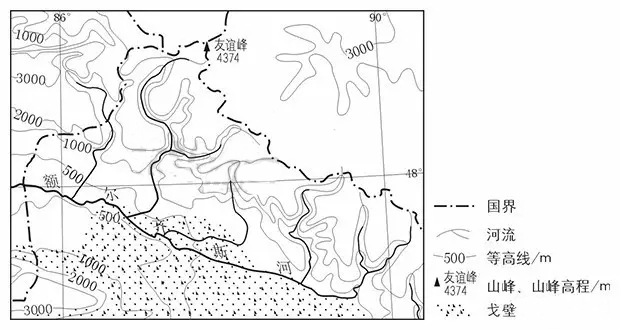 根据支流的分布特征，分析图示额尔齐斯河流域降水分布特点及成因。 （8分）
北部降水多，南部降水少。
成因：水汽主要来自北冰洋，且北部地区高山、沟谷多。
再做高考题
（2019全国2卷）云南省宾川县位于横断山区边缘，高山地区气候凉湿，河谷地区气候干热。图7示意宾川县的地形。
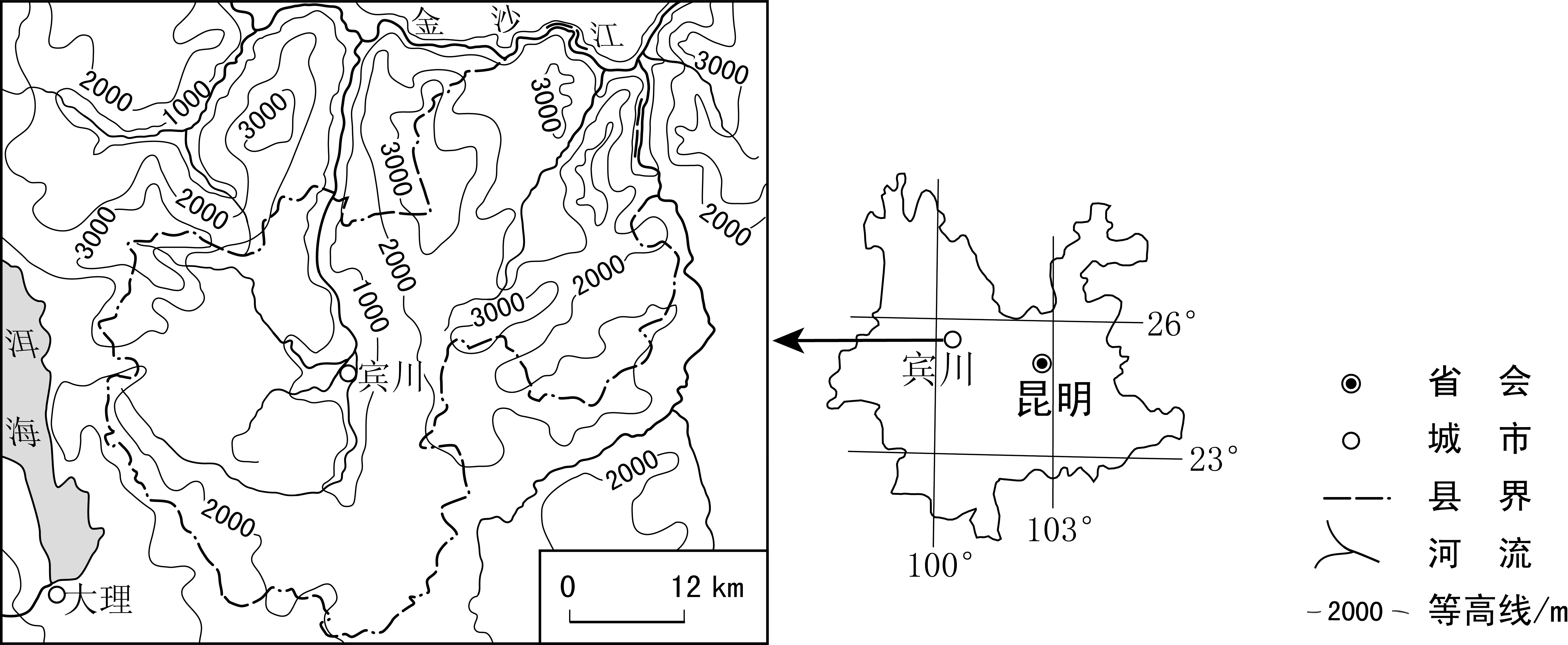 说明地形对宾川县河谷地区干热气候特征形成的影响。（8分）
宾川县位于温暖湿润的亚热带季风气候区，因山高谷深，谷地盛行下沉气流，气流下沉过程中增温且谷地热量不易散失，导致热（气温高），同时不易形成降水，导致干（降水少）。
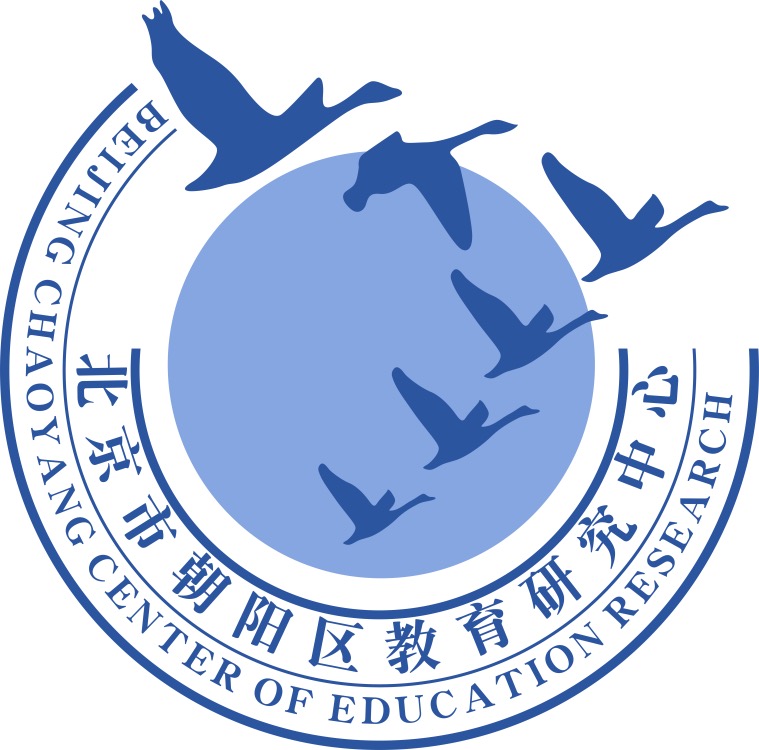 谢谢您的观看
北京市朝阳区教育研究中心  制作